Муниципальное бюджетное дошкольное образовательное учреждение – детский сад №7
Познавательная беседа
«Что мы знаем о камнях?»
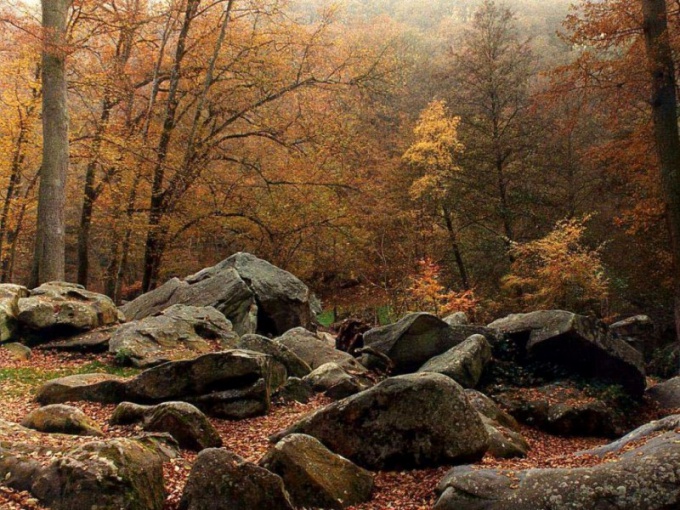 Подготовила: Салова Елена Викторовна, воспитатель
Екатеринбург, 2017
Как появились камни в природе
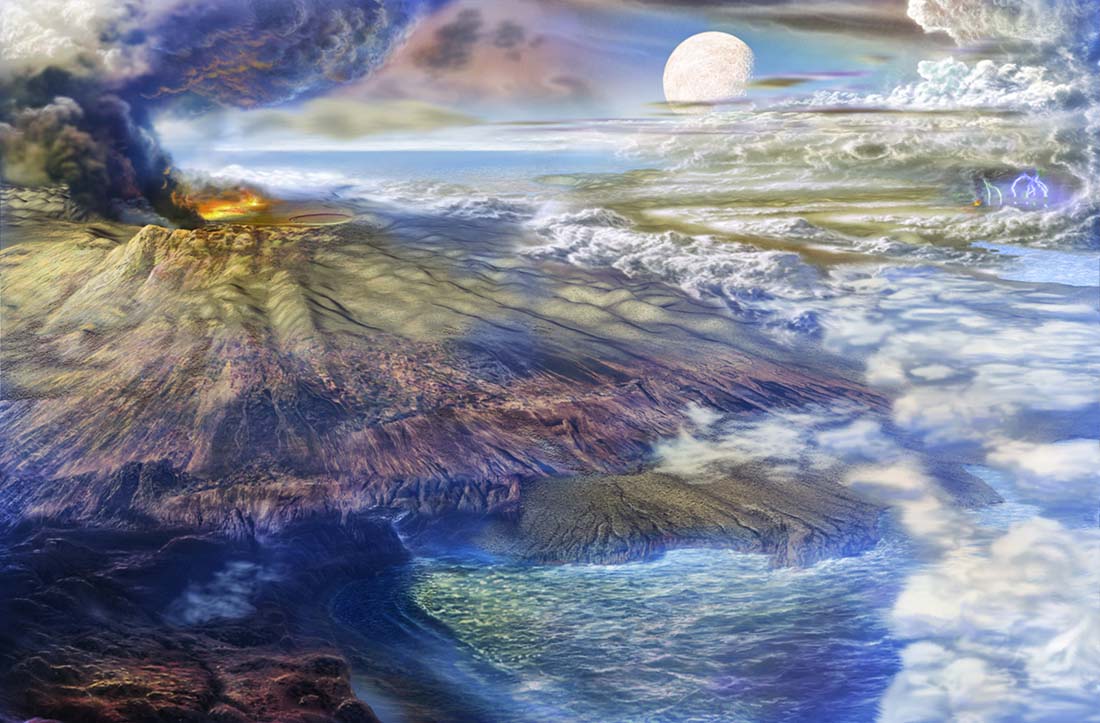 Земля миллиарды лет назад
Как появились камни в природе
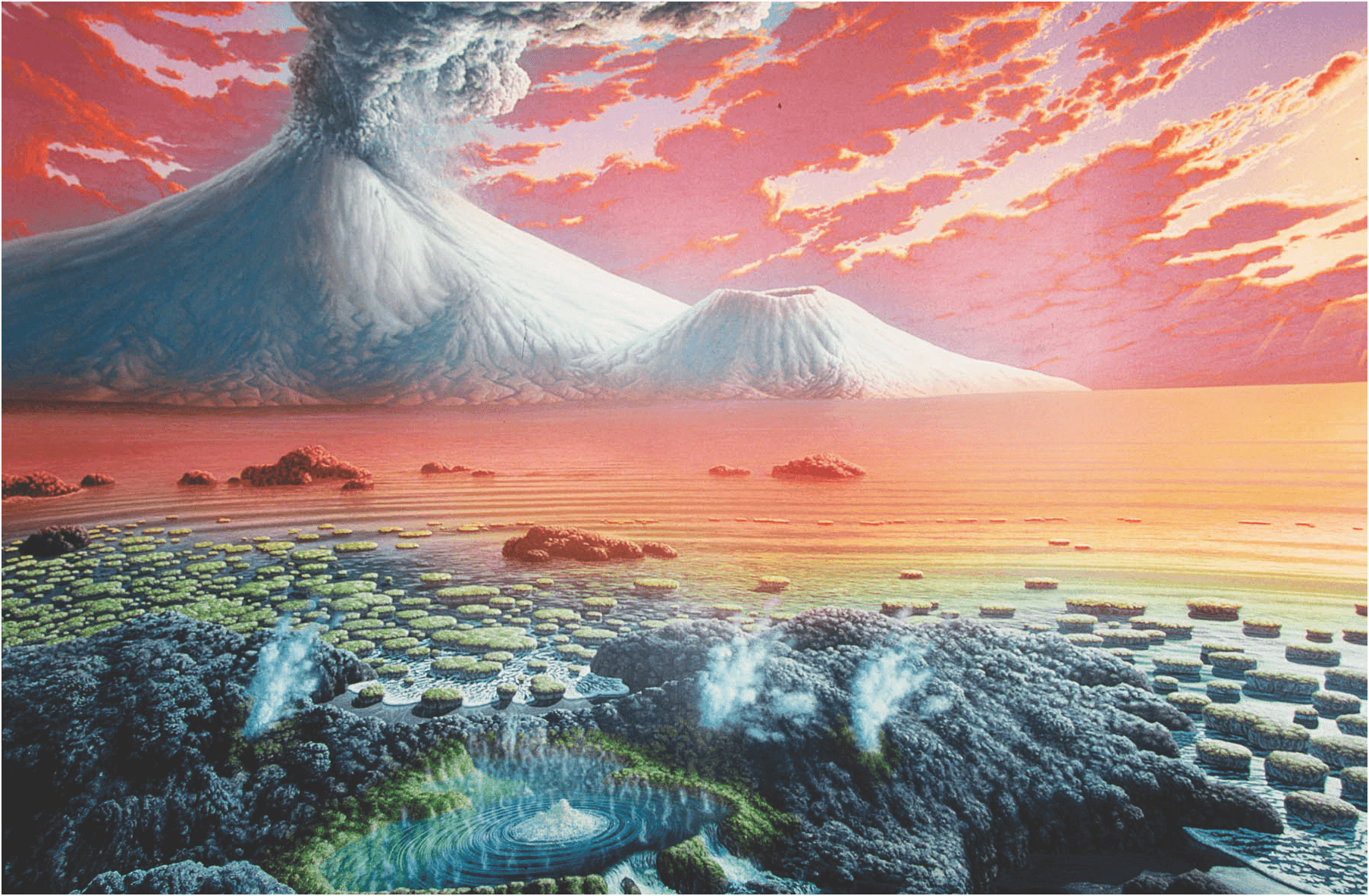 Извержения вулканов, землетрясения, столкновение гор
Как появились камни в природе
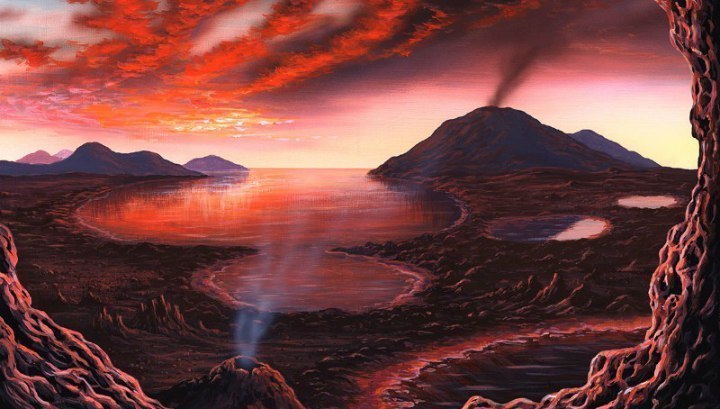 С течением времени земля понемногу успокаивалась
Как появились камни в природе
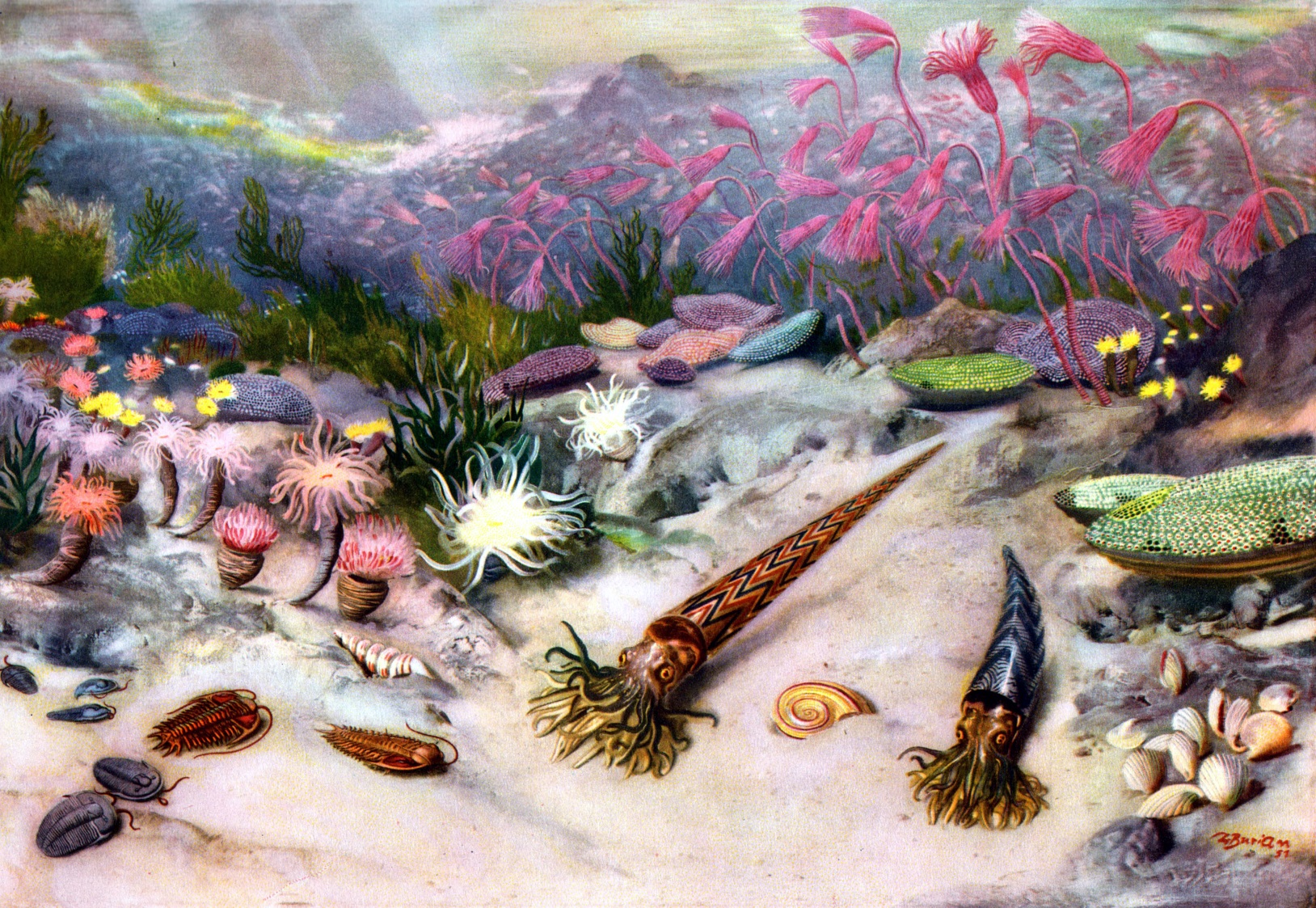 Климат становился мягче, в морях зародилась жизнь. 
Отмирая, рачки и моллюски устилали дно морей и океанов,
превращаясь в каменные глыбы
Как появились камни в природе
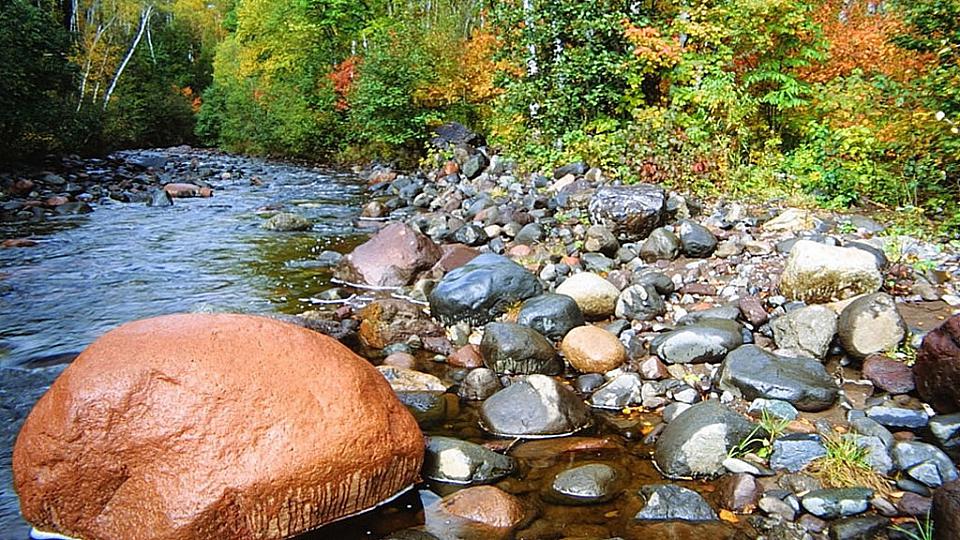 На земле всегда кипит жизнь. Реки и сильные течения размывают 
твёрдые скалы и превращают их в груды обломков.
Природные камни
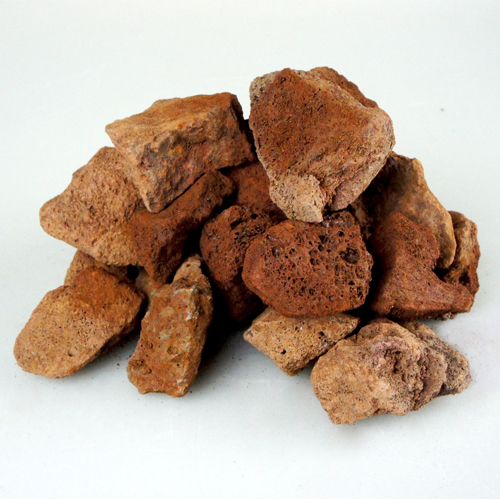 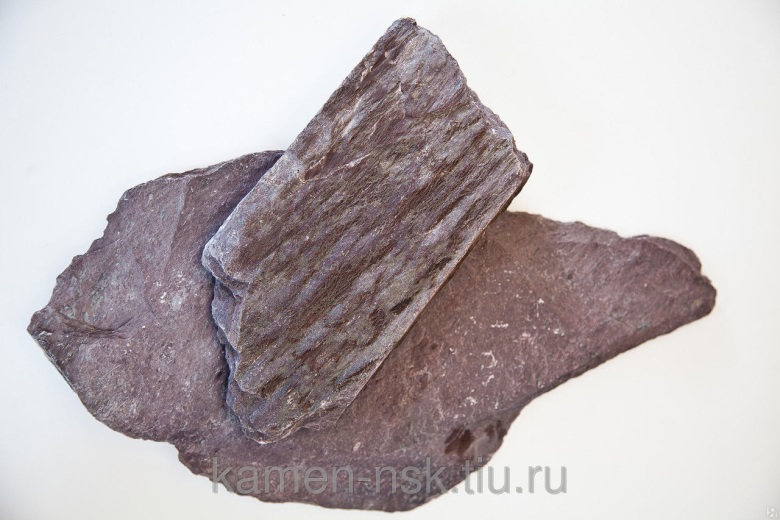 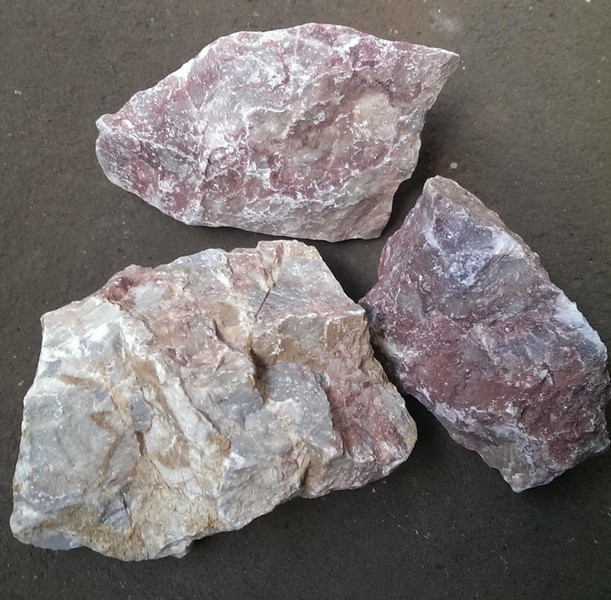 Туф
Сланец
Мрамор
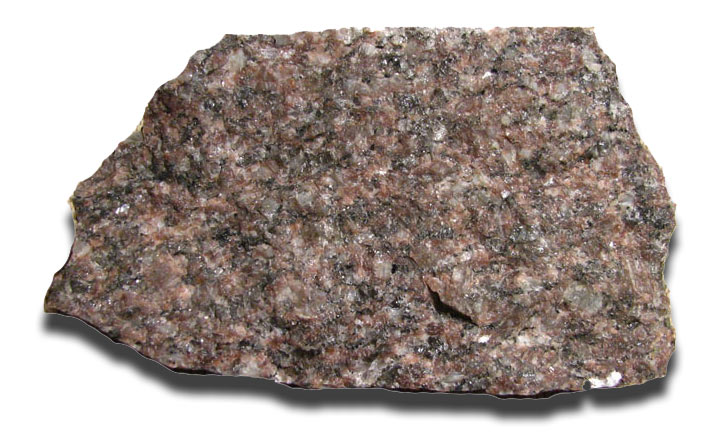 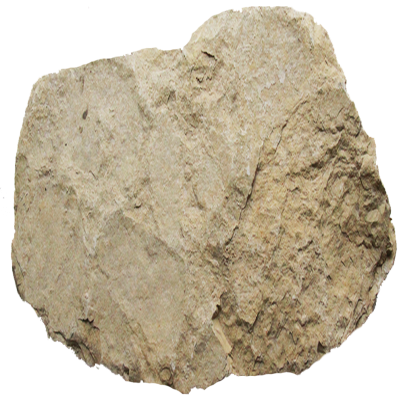 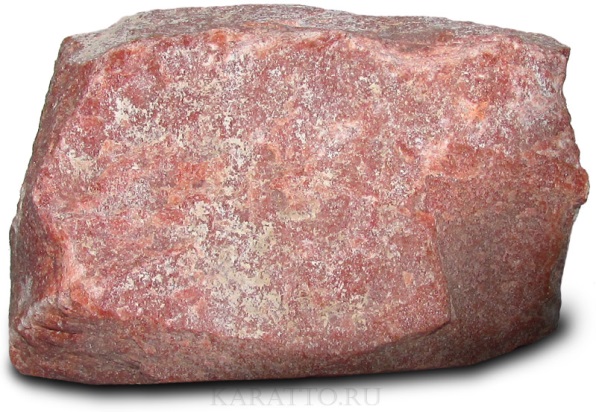 Кварцит
Гранит
Известняк
Использование человеком камня
Бытовой камень
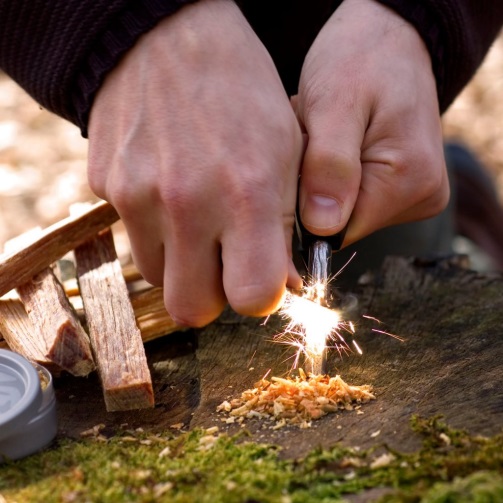 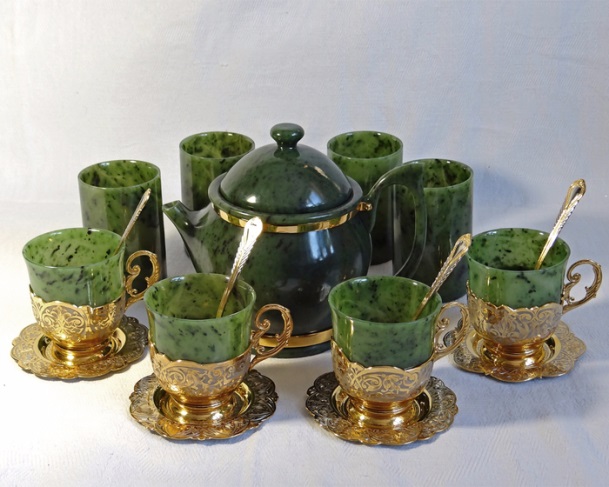 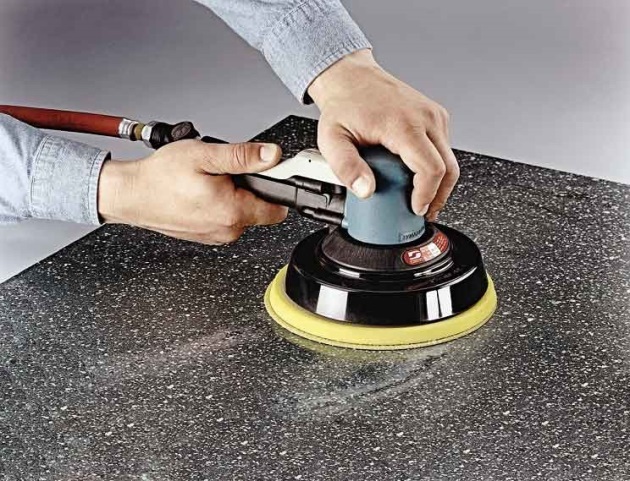 Кремень и огниво
Нефрит
Наждачный камень
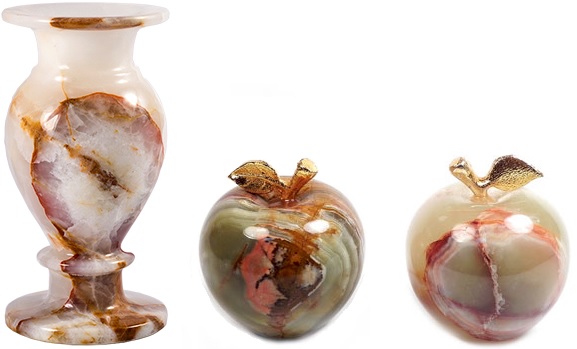 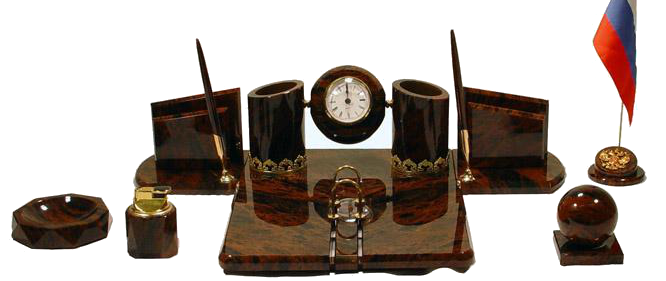 Оникс
Обсидиан
Использование человеком камня
Строительный камень
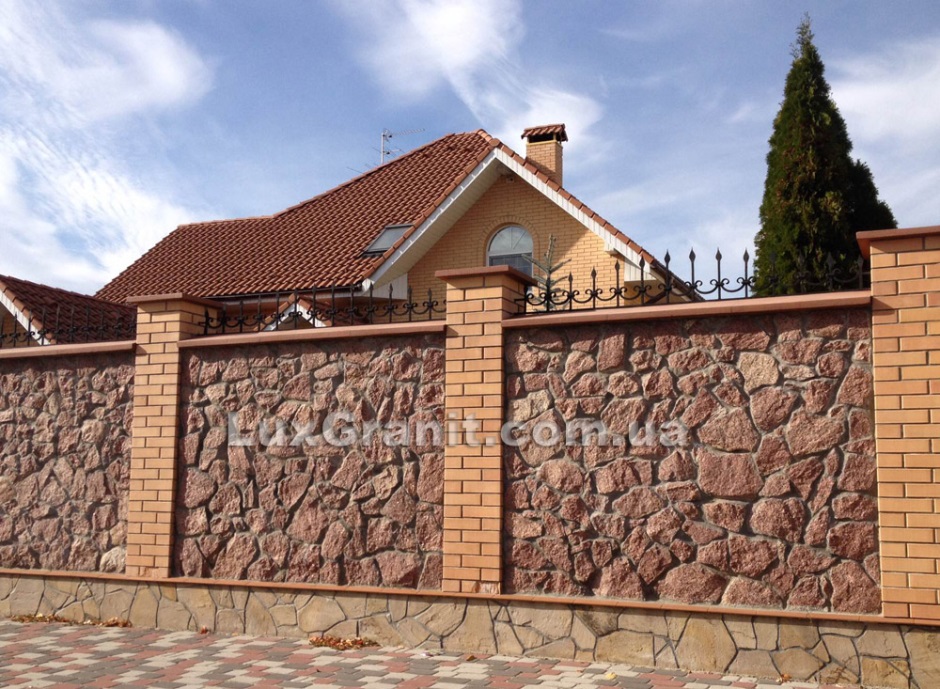 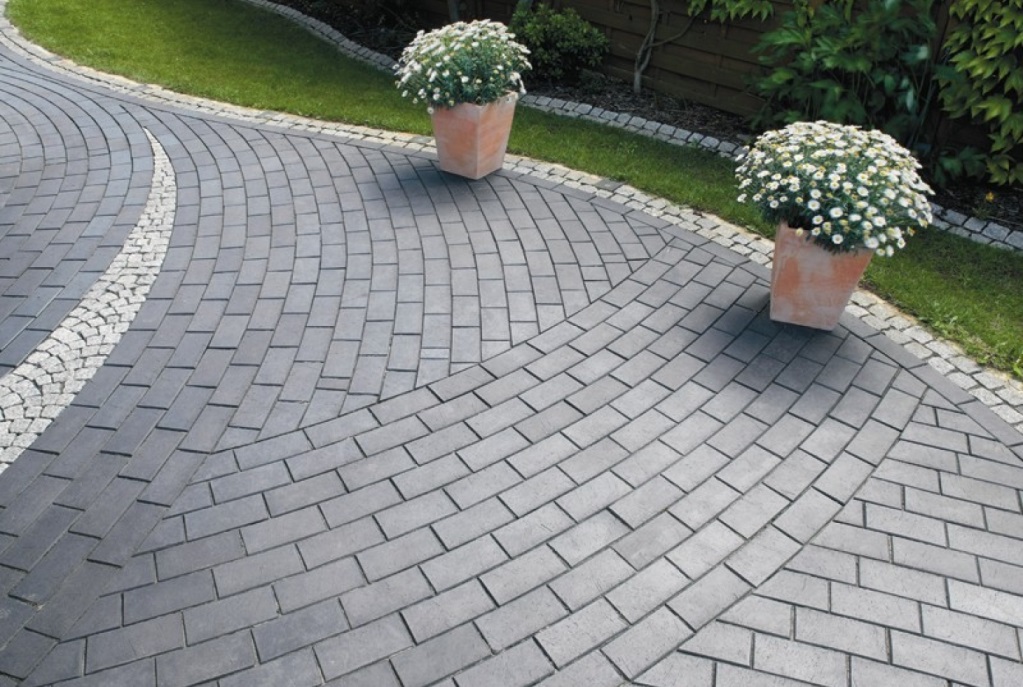 Бутовый камень
Брусчатка
Использование человеком камня
Промышленный камень
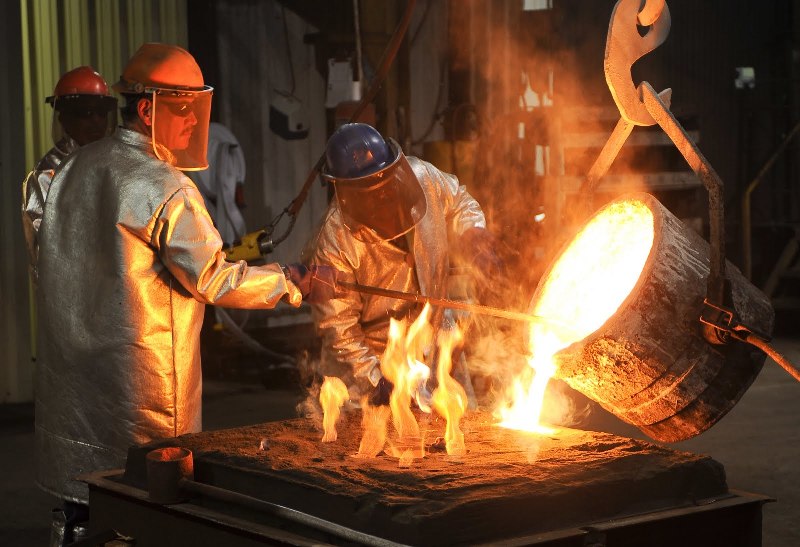 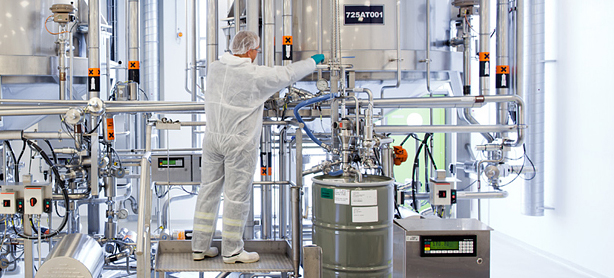 Используется в металлургии и различных производствах
Использование человеком камня
Камни-самоцветы
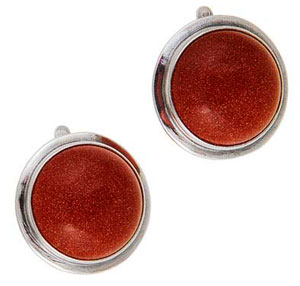 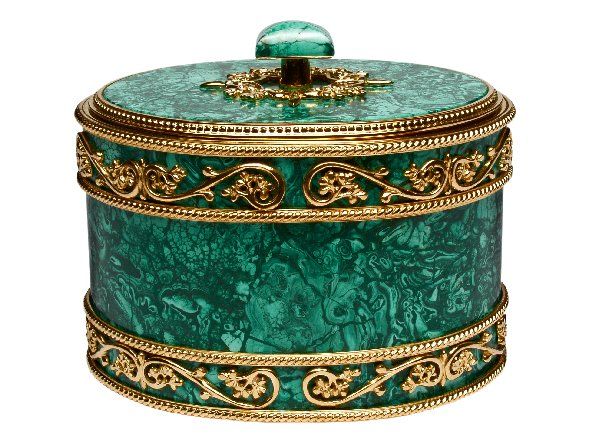 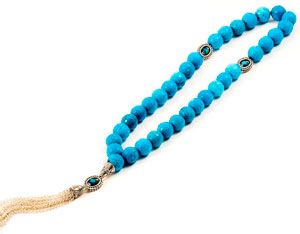 Бирюза
Авантюрин
Малахит
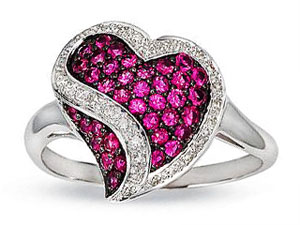 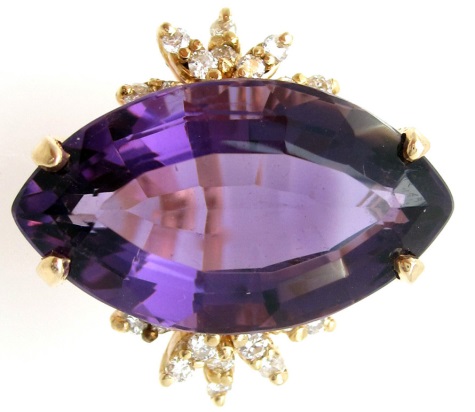 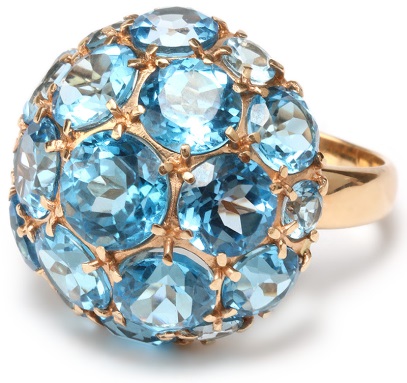 Рубин
Топаз
Аметист
Использование человеком камня
Исторический камень
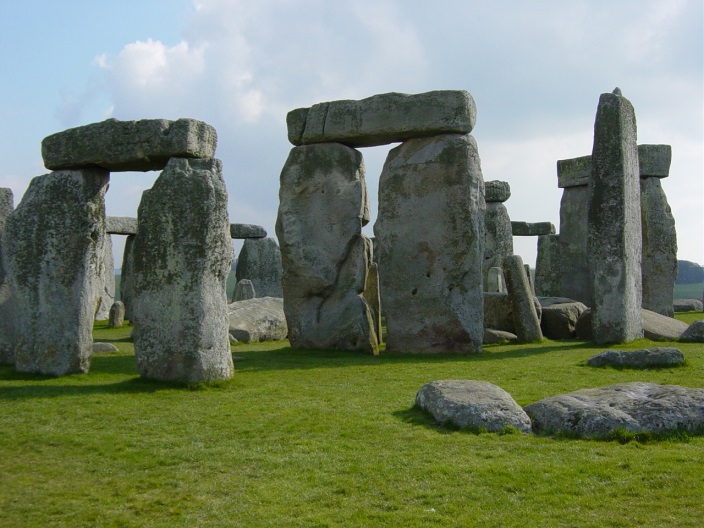 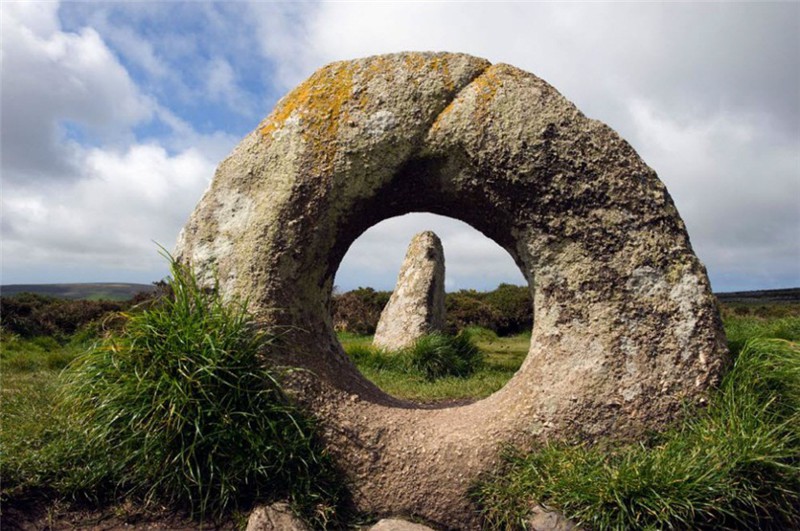 Стоунхендж
Мен-Эн-Тол, Корнуэлл
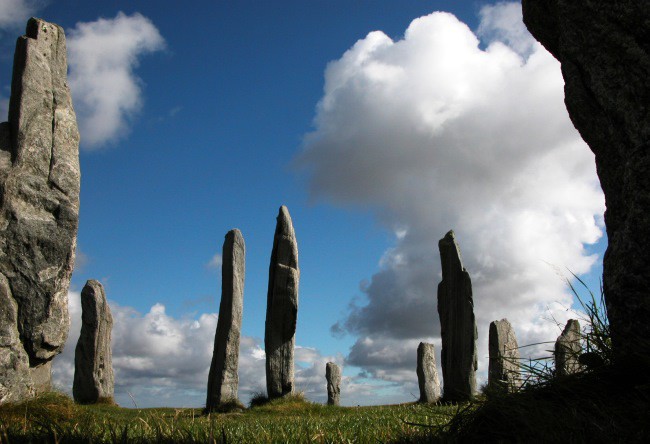 Калланиш
Использование человеком камня
Камни-талисманы
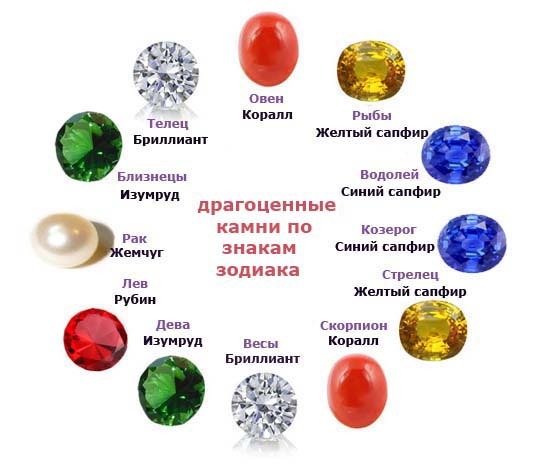 Использование человеком камня
Окаменелости
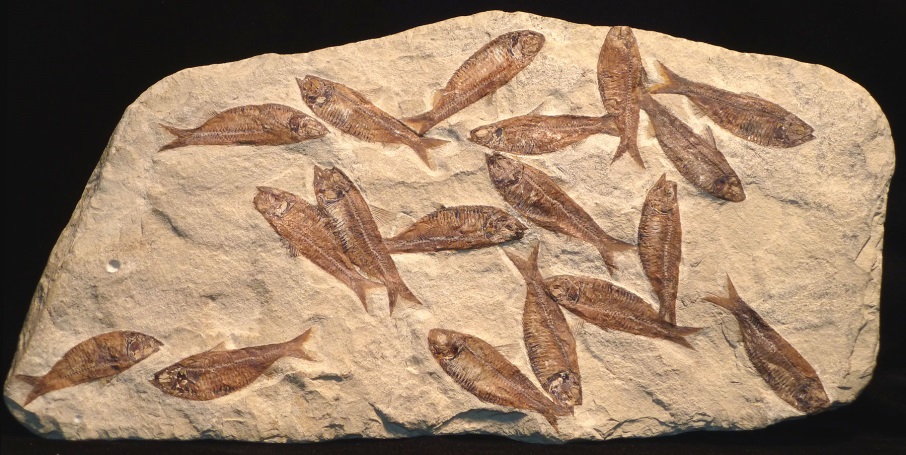 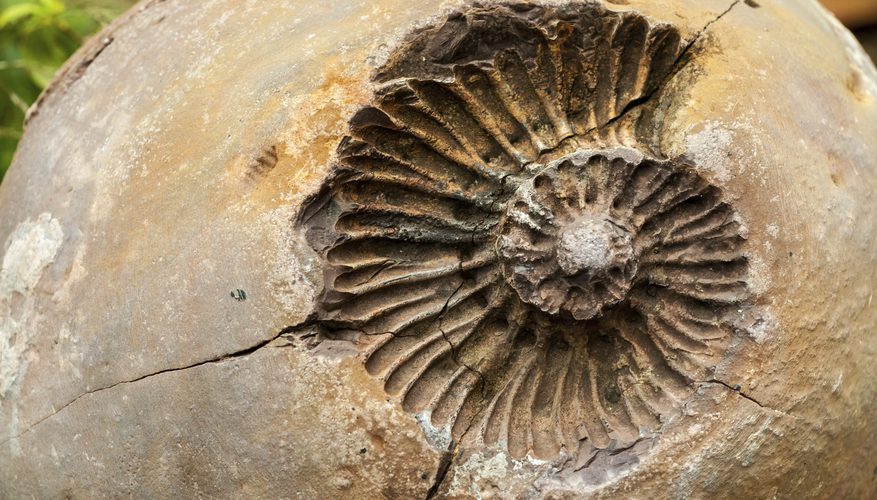 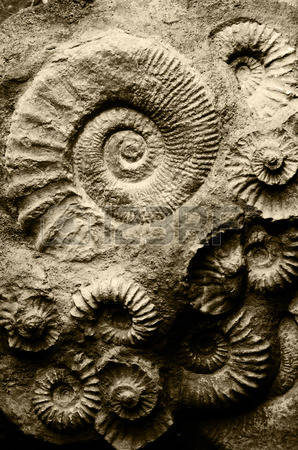 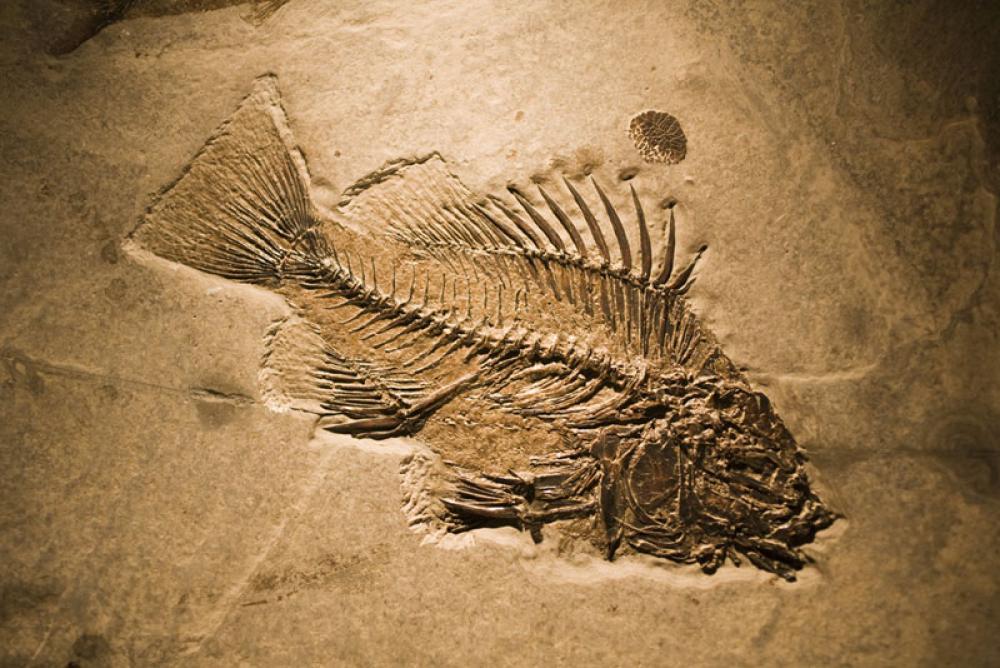 Использование человеком камня
Космические камни
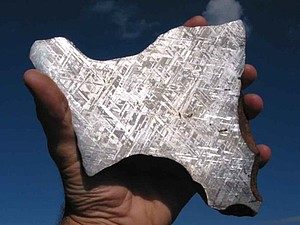 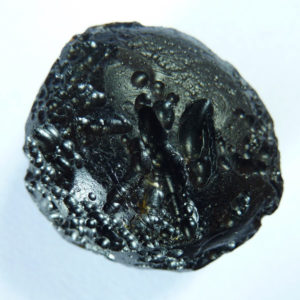 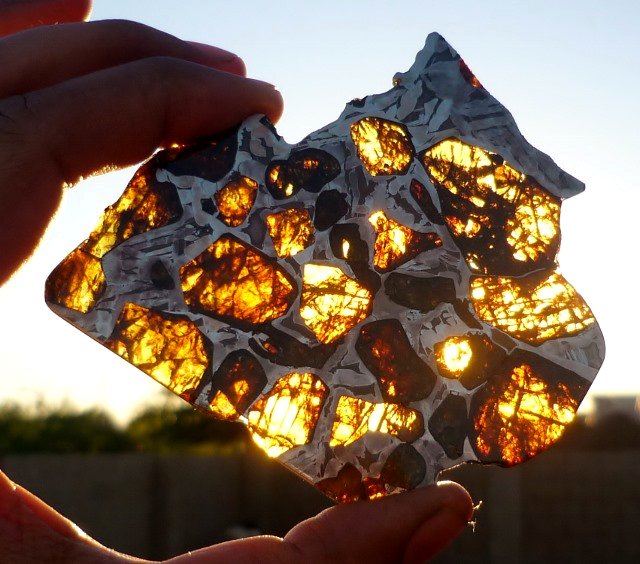 Гибеон
Палласит
Тектит
Использование человеком камня
Каменные памятники природы
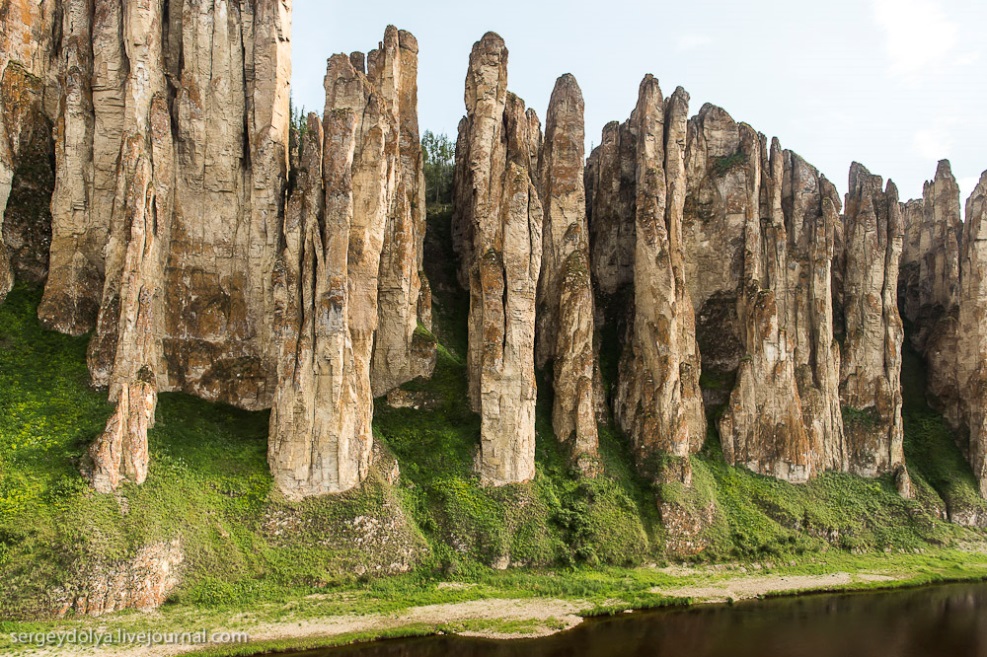 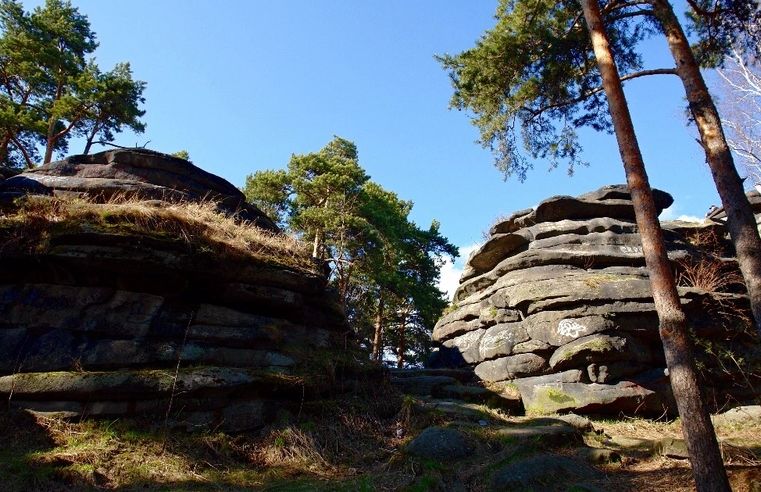 Парк «Ленские столбы»
Шарташские каменные палатки
Спасибо 
за внимание!